CHAPTER TWO-DEVELOPMENT OF LAND LAW
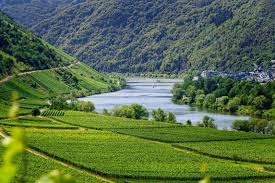 LAND DEVELOPMENT IN THE BENGAL DURING HINDU PERIOD

CLAN SYSTEM
KINSHIP SYSTEM
COMMON PROPERTY OF THE COMMUNITY
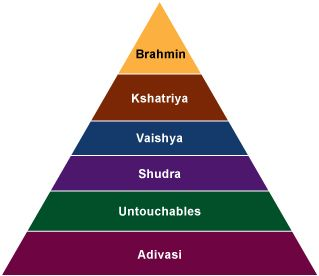 LAND ADMINISTRATION IN BENGAL DURING MUSLIM PERIOD

BAKHTIAR KHILIJI
MUGHAL RULE
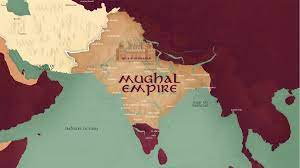 LAND ADMINISTRATION IN BENGAL IN BRITISH PERIOD
QUINQUENNIAL & ANNUAL SETTLEMENT
PIT’S INDIA ACT
PERMANENT SEETTLEMENT
OPERATION OF PERMANENT SETTLEMENT
EVALUATION OF PERMANENT SETTLEMENT
MEASURES TO AMELIORATE PERMANENT SETTLEMENT
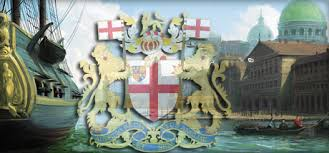